Digital Training in the French Air and Space Force
BILC CONFERENCE
LORETO, ITALY
2022
French (DRHAAE) presentation
PRESENTATION OUTLINE
2. Limitations, perspectives and ongoing projects

In the French Air and Space Force
Designing resources 
Cyber security limitations
Internet access restrictions
Cultural challenges
Smartschool: a scaling up project

B. In foreign languages teaching and learning

Language laboratory exploitation
Designing digital resources
Mobile app for aircraft mechanics
Distance evaluation
How digital training is integrated

 A. In the French Air and Space Force
DRHAAE 4.O project
Smartschool and Digital Factory schemes
@irlearning digital platform
PIX learning tool

B. In foreign languages teaching and learning

Online distance English learning 
NCOs and troops online distance English learning
Language laboratory
Use of applications
Introduction
Training = one of the 6 fundamental capacities in the FASF

Priority: to maintain a high level of expertise in a context of restructuration and modernisation + Operational requirement.

Challenges: 
Able to serve anytime, anywhere (joint/combined)
Specialist 
New generation = new expectations 

Digital training naturally
 integrated in the traditions of the FASF
and its modernisation process
Command & Control
Intelligence
Immediate response
Deployment
Training
Security & Protection
How digital training is integrated…
		             … in the French Air and Space Force

The DRHAAE 4.O project: 
A transformation programme to improve our HR performance at the service of the relationship between the manager and the airman

« Inspire more confidence and transparency & encourage skills promotion »


GOALS:
Reduce the attrition rate by 25% per training course,
Reduce the attendance time of students, 
and the theoretical duration (from 5% to 10%),
More modularisation of teaching programs
(14 workshops to be delivered in 2022)
Use of technology: 
SMARTSCHOOL PROJECT
3 WAYS :

Training adaptation to future weapons systems

Individualisation of the training offer

Optimising teaching techniques
[Speaker Notes: Le programme DRHAA 4.0 vise à moderniser l’ensemble des « processus RH [recrutement, formation, gestion, valorisation des compétences, etc.] pour servir la politique de l’armée de l’Air en matière de fidélisation et d’attractivité », tout en mettant l’aviateur au cœur de toutes les initiatives à venir.]
How digital training is integrated…
		             … in the French Air and Space Force
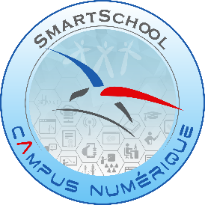 Smartschool schemes (1/2)
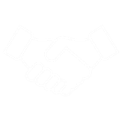 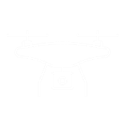 Attractivity and retention asset
High technology adequacy
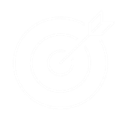 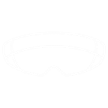 Individualisation 
of the training offer
Modernisation of teaching tools
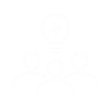 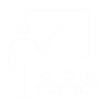 Continuum of training
Creativity and innovation
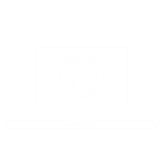 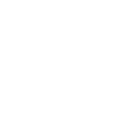 Continuous Digital growth
Optimisation and simplification
Resilience
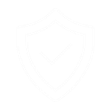 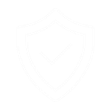 [Speaker Notes: Digital :
- Is a remarkable asset in terms of retention and attractivity towards the young generation

Allows for a better differentiation and an individualisation of the training offer– central factor of attractivity and retention

Contributes the continuum between basic, specific and professionnal training (continuing education) as well as apprenticeship / mentoring …

- FASF should follow the continuous digital growth within education fied and more generally within civilian society

Digital suits the needs of weapons systems high level training used in the Air and space force

Is an essential accelerator of the modernisation and transformation of teaching tools within the air and space force

- Stimulates creativity and innovation

Optimises teaching by the pedagogical power of the digital – notion of sensible digitalisation and digital simplification

- The pandemic has also showed the need to improve the resilience of training.  Digital is a good way to face the constraints of the COVID crisis]
How digital training is integrated…
		             … in the French Air and Space Force
Smartschool schemes (2/2)
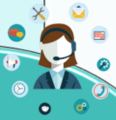 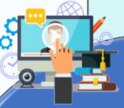 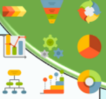 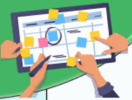 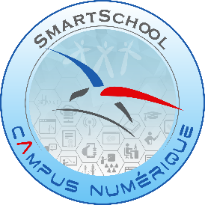 The SmartSchool services portal
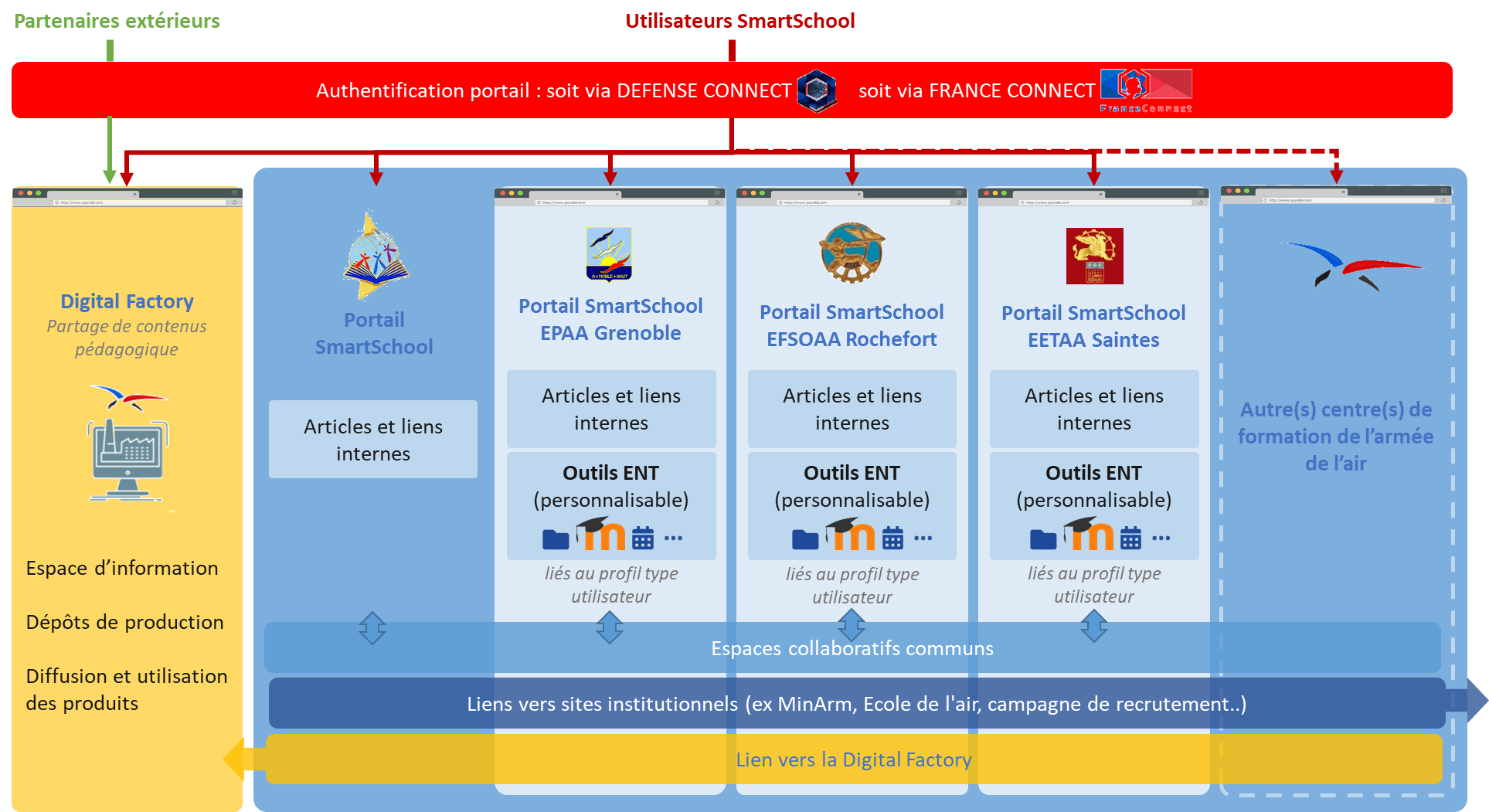 Portal accessible via internet
Personalised spaces for schools and training centers 
Communication spaces 
Teamwork
Virtual classes 
Educational tools 
Reporting tool 
A mobile app linked to the Digital Factory
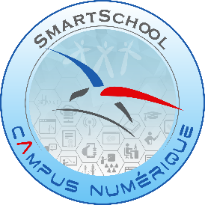 The Digital Factory
THE OBJECTIVE OF THE DIGITAL FACTORY IS TO SUPPORT THE SMARTSCHOOL PROJECT (DIGITALISATION OF TRAINING) VIA 6 WAYS :
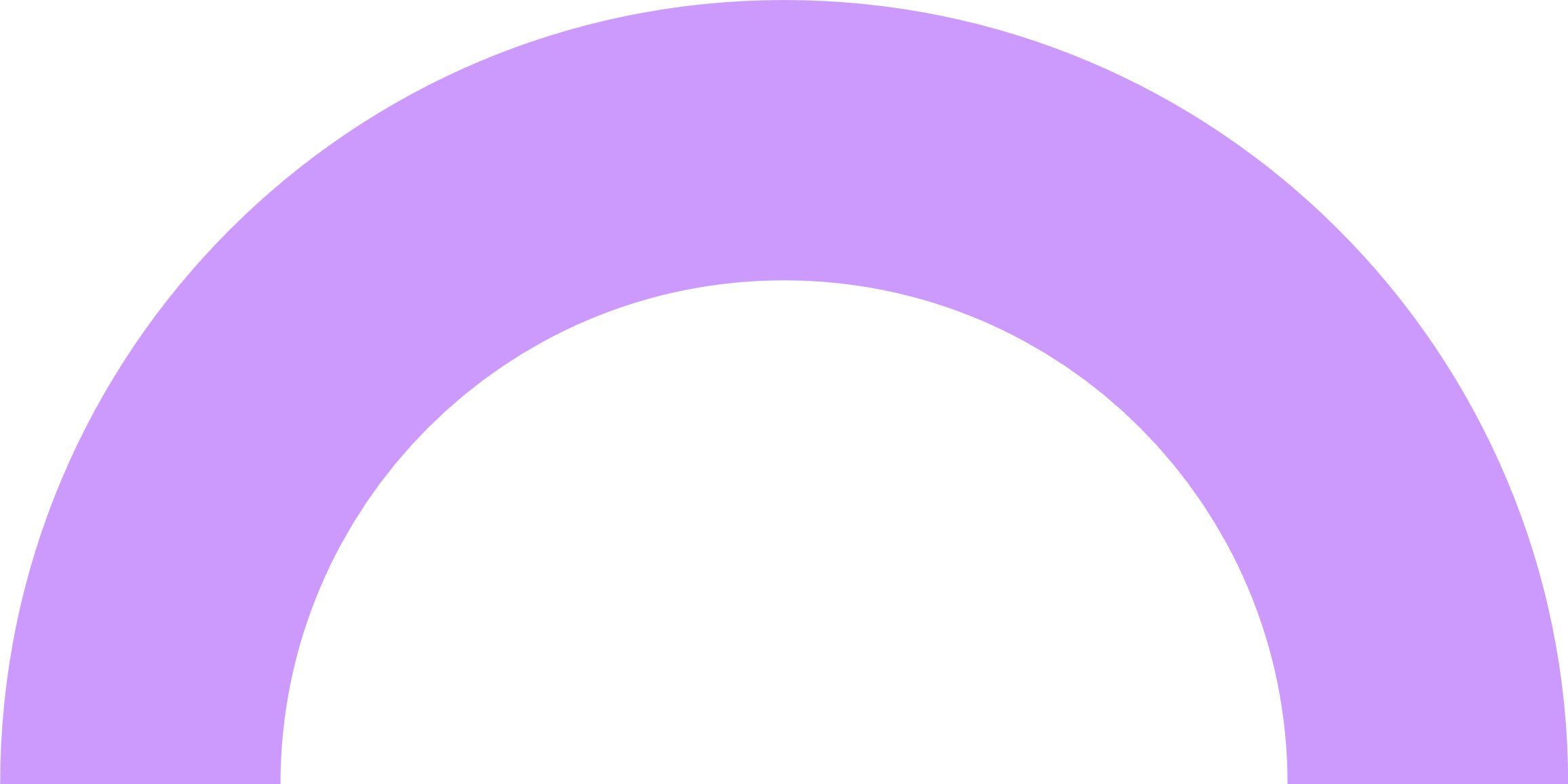 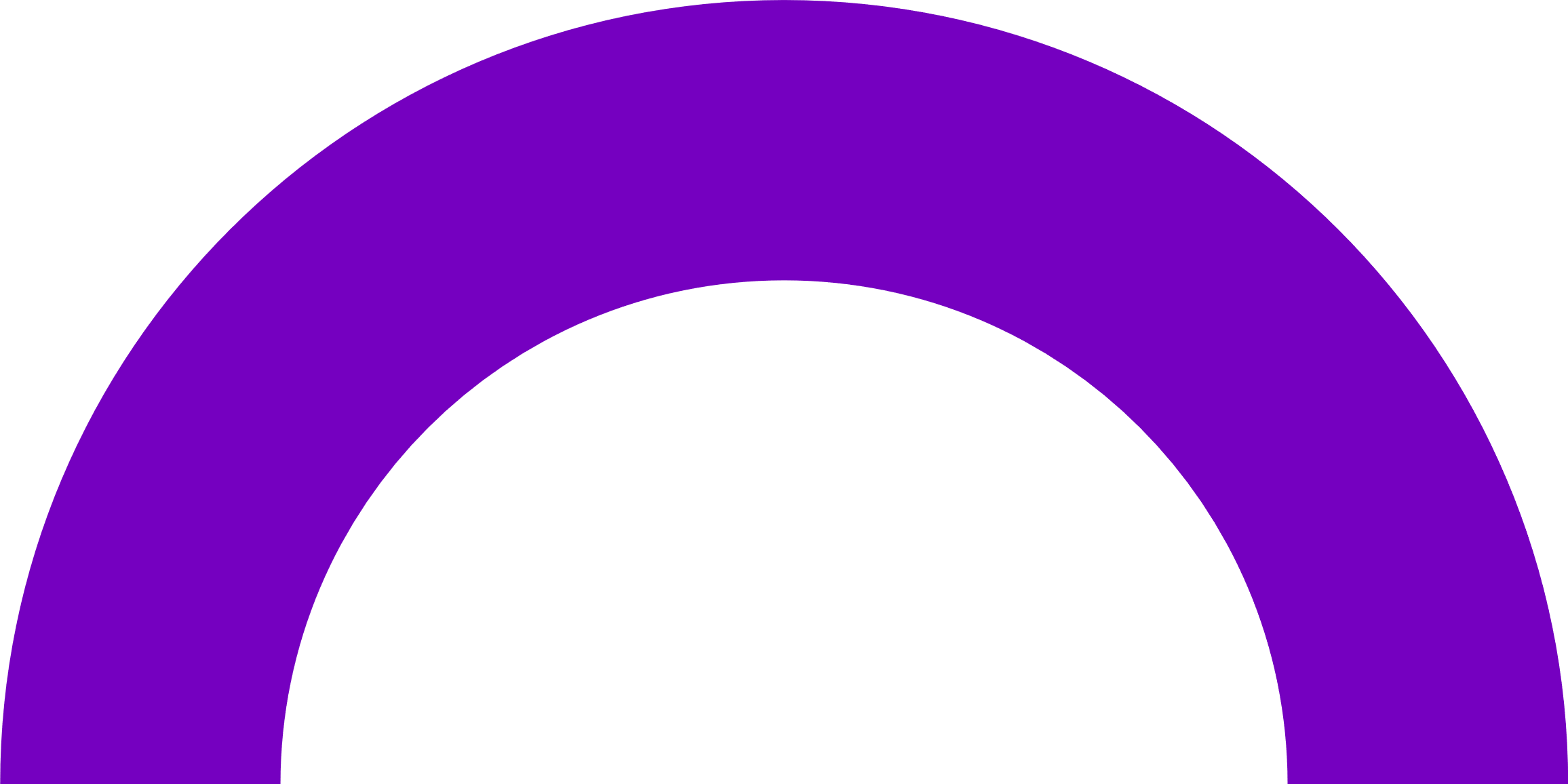 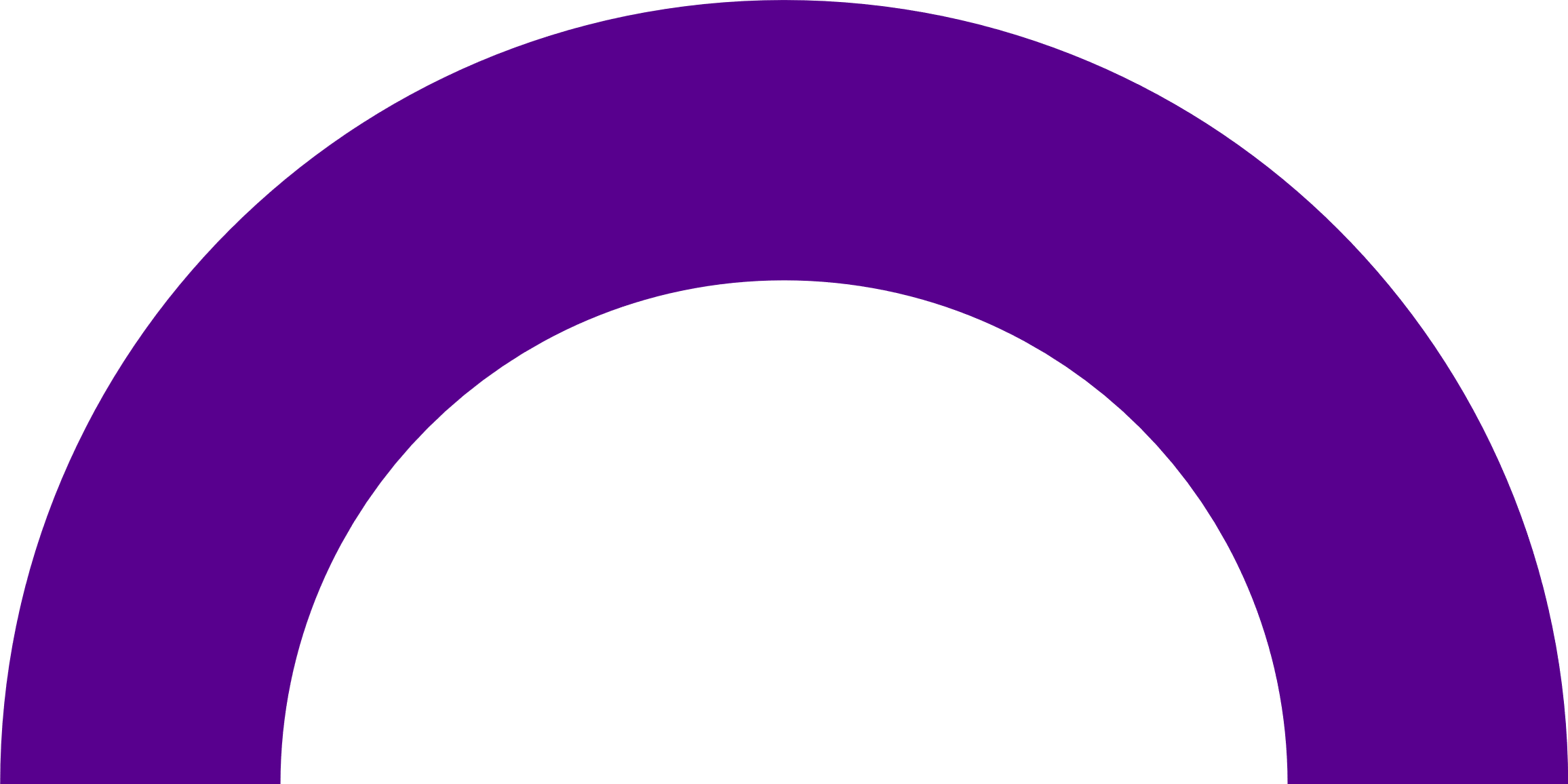 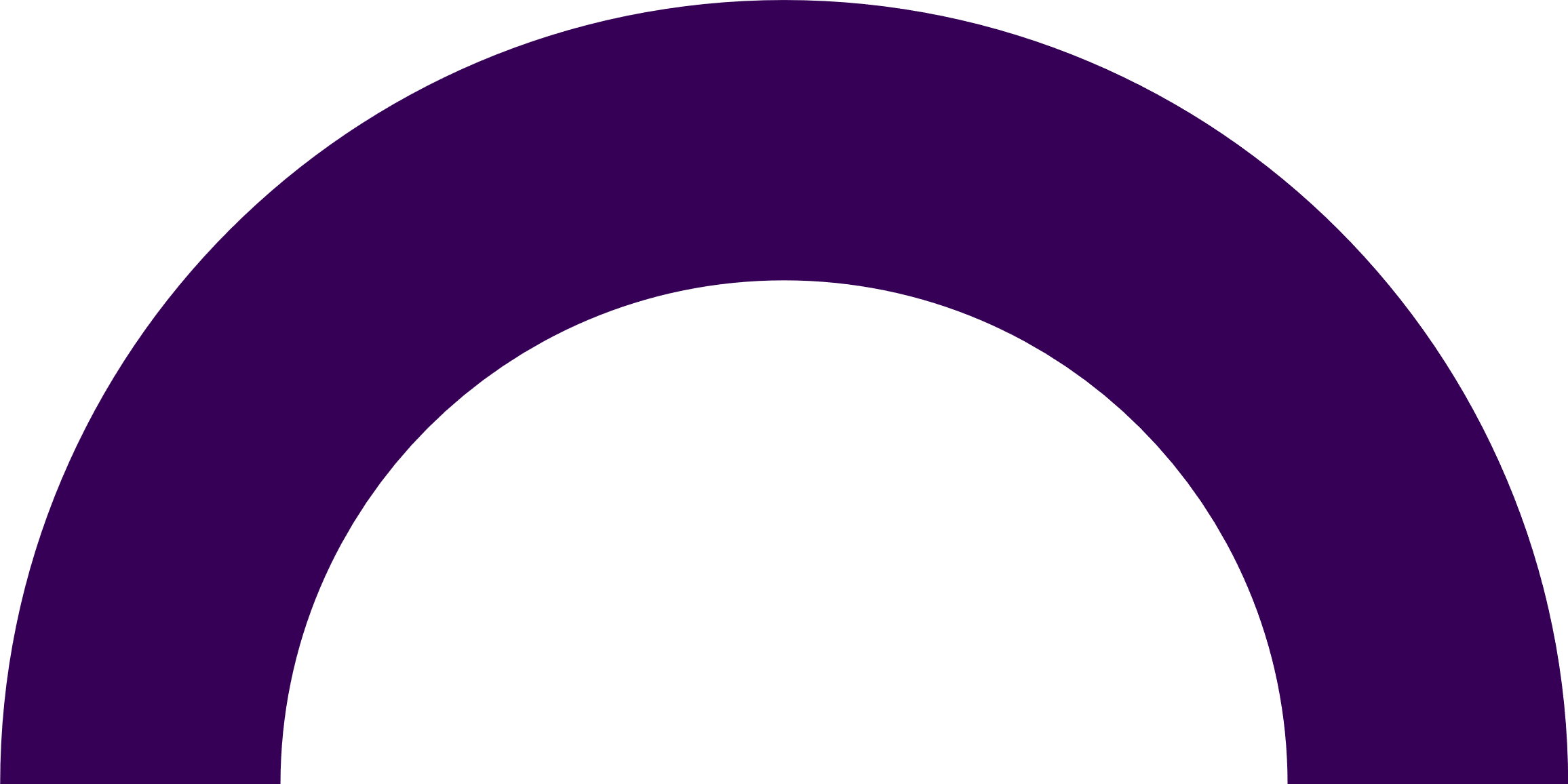 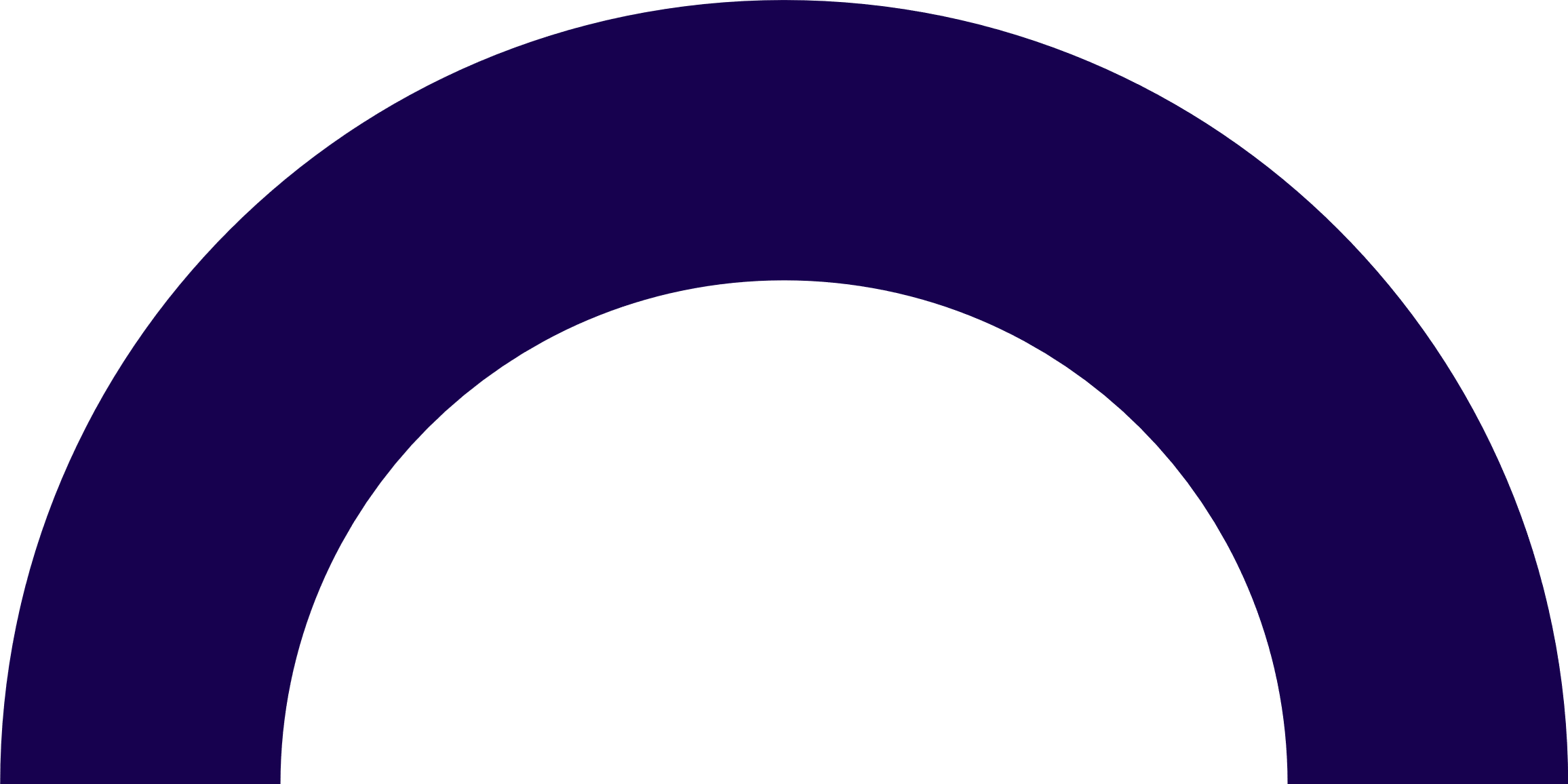 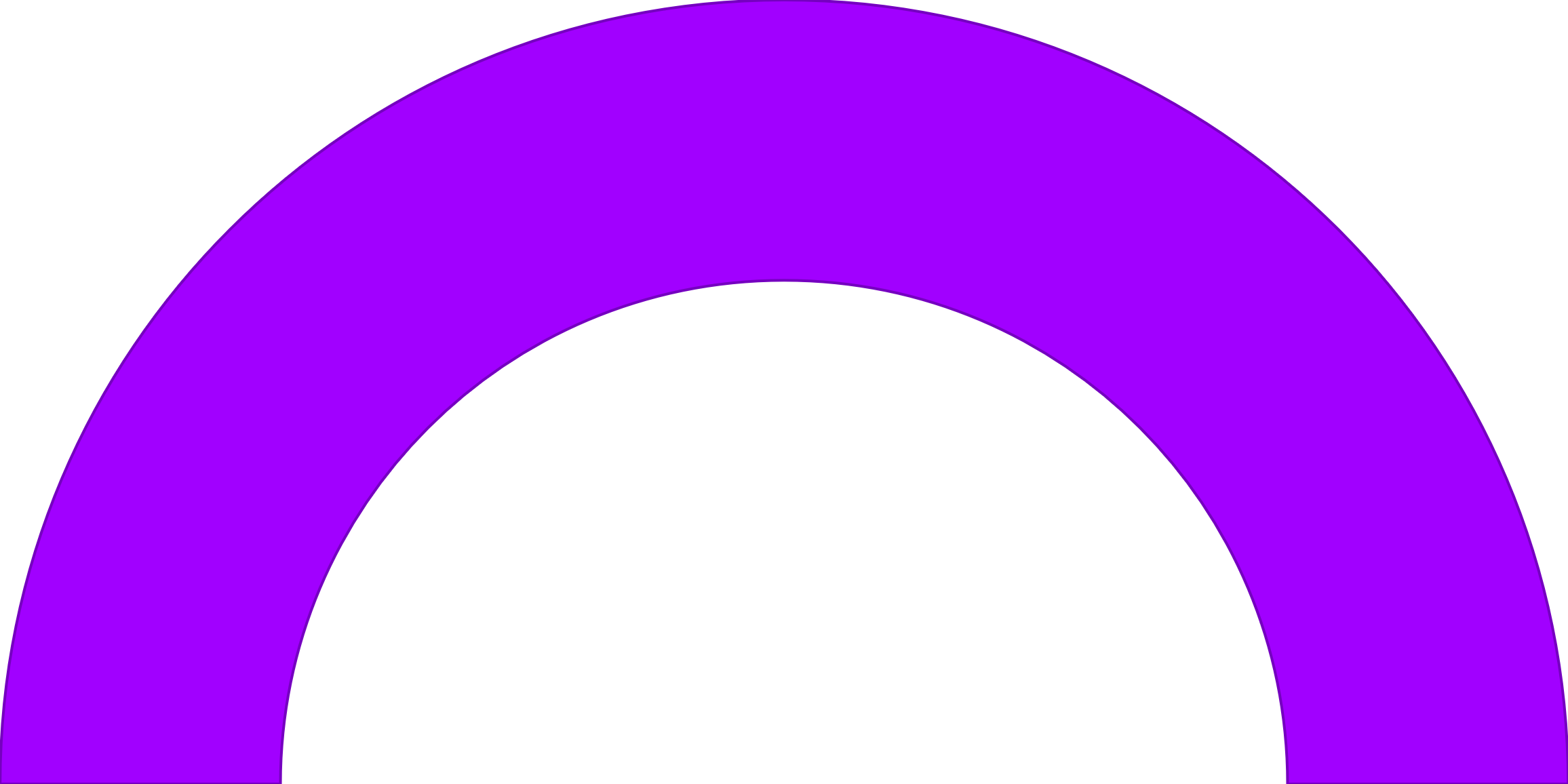 MANAGEMENT AND ANIMATION OF THE INTERNAL ECOSYSTEM
MANAGEMENT AND COORDINATION OF THE DIGITALISATION APPROACH
DIGITAL PEDAGOGICAL MONITORING
COMMUNICATION
STRUCTURING PROJECTS MANAGEMENT
MANAGEMENT OF DIGITAL CONTENT AND ANIMATION OF THE EXTERNAL ECOSYSTEM
Aeronautical maintenance
 NCOs initial training
The use of virtual reality: Marshelling workshop
Curation of teaching contents on the internet (open source) 
3D modeling of equipment
Basic military training of NCO’s
Presentation of small arms training technical system (shooting simulator)
Distance learning during pandemic
Use of digital tools for evaluation
Flying training
Use of EFB (Electronic Flight Bag) et LMS (Learning Management system)
Distance learning for pilot and air navigation trainees
The use of virtual reality: missions preparation, mentalising
Ethic, Airmanship, leadership, military values
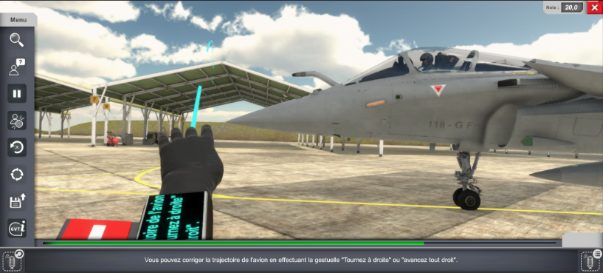 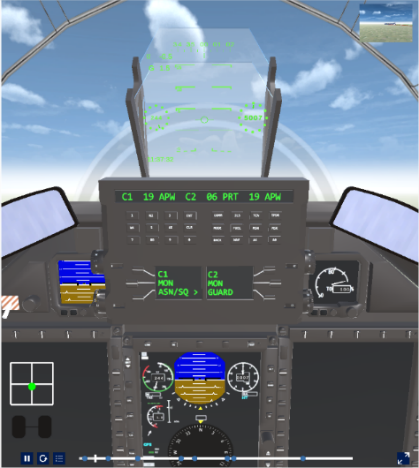 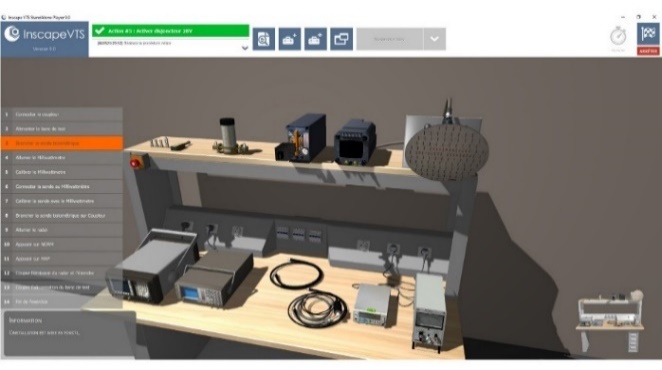 [Speaker Notes: In 2021 creation of a website hosting digital pedagogical modules dedicated to basic training schools using for example virtual reality…

3 topics regarding the initial training of NCOs on aeronautical maintenance :
The use of Virtual Reality (feedback on last achievements);
Curation of teaching contents on the internet (open source) (presentation of the process with ideas on sharing the identified sources);
3D modeling of equipment (softwares being used, modeling methods/production techniques, examples of 3D modeling)]
How digital training is integrated…
		             … in the French Air and Space Force

            @irlearning digital platform
Keys features :

Training tool
Open to every Air entity
Qualifying training
About 20,000 connections per month
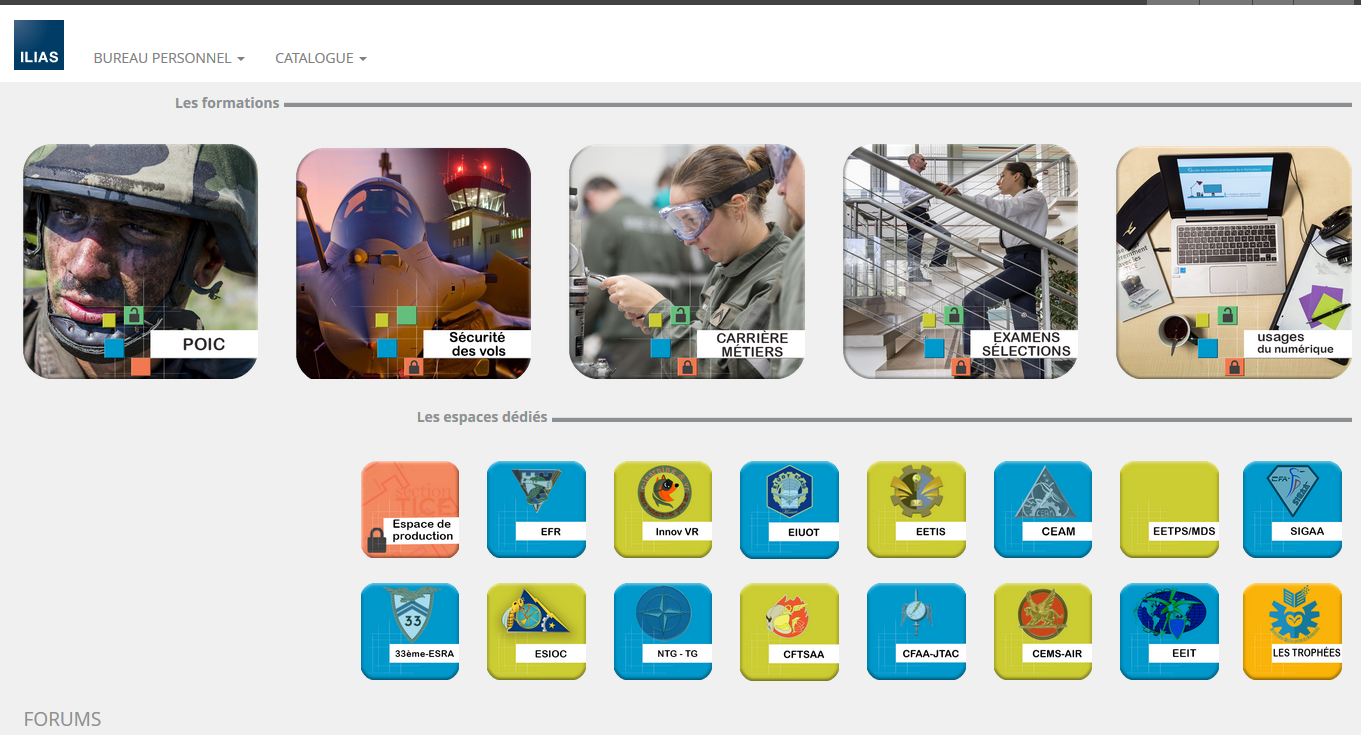 How digital training is integrated…

		             … in the French Air and Space Force

            PIX learning tool:
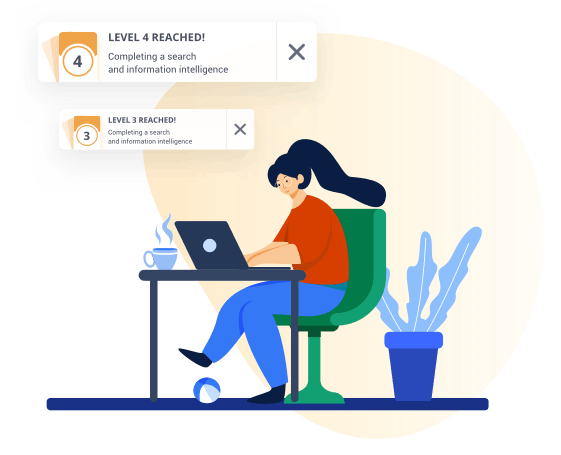 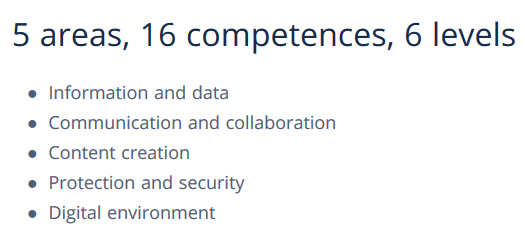 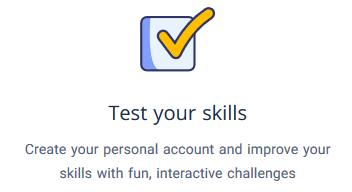 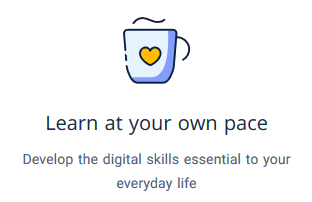 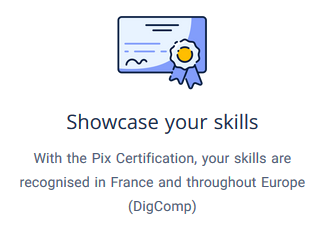 How digital training is integrated...
		… in foreign languages teaching and learning

Online distance English learning
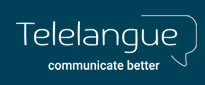 Keys features :

Approx. 400 learners per year,
06 months + 1 TOEIC test after the training,
Registrations all along the year,
Customised training, based on a diagnostic assessment
Online distance English learning
for NCOs and troops
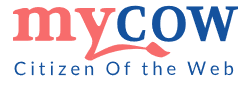 Key features:

About 900 registrations/year,
Efficient blended learning (face to face + MyCow)
How digital training is integrated...
		… in foreign languages teaching and learning

Online distance Arabic learning
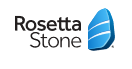 Key features:
Specific need : for commandos / Special forces
Specific training : focused on oral expression and comprehension
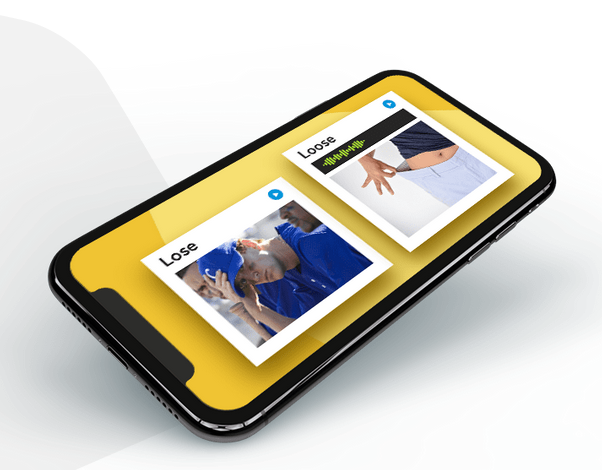 How digital training is integrated...
		… in foreign languages teaching and learning

Language laboratory
The CLAS:
(Aeronautical English language centre)

Tours-based,
Expert teachers in technical and aeronautical English
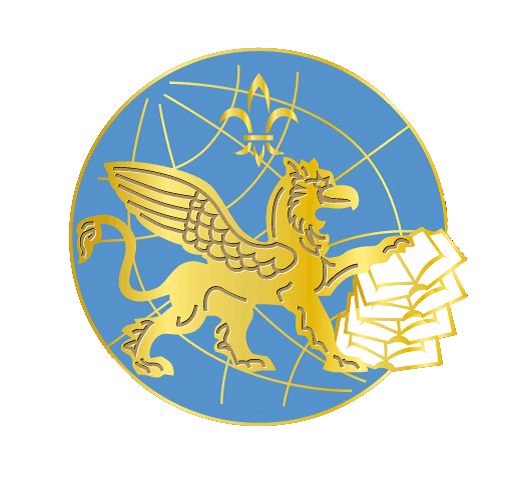 13 language centres -> 13 labs,
Connected to Intradef (ARIAL project),
Teaching support provided by the CLAS
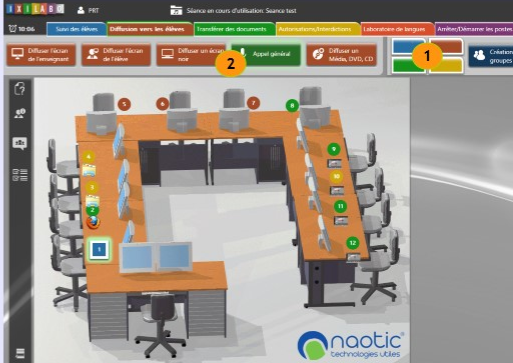 Use of softwares and applications
English training softwares (ATACOM…),
Moodle
Limitations, perspectives and ongoing projects…

		…  in the French Air and Space Force
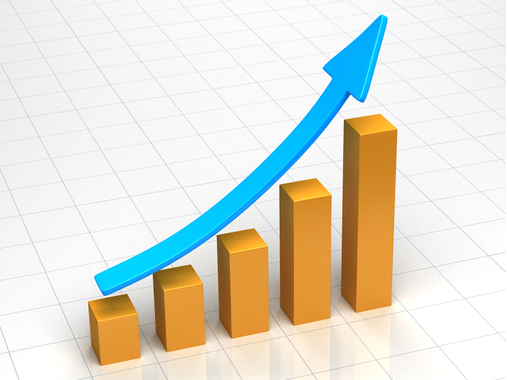 Designing resources 
Cyber security limitations
Internet access restrictions
Cultural challenges
Smartschool: a scaling up project
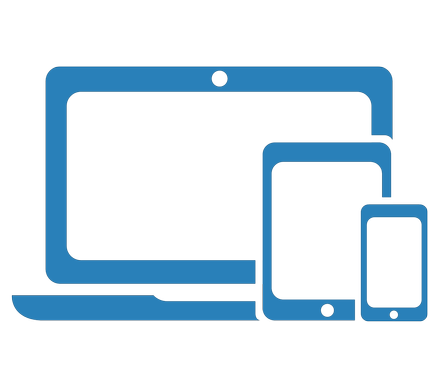 Limitations, perspectives and ongoing projects…

		…  in foreign languages teaching and learning
Language laboratory exploitation
Designing digital resources
Reluctance towards change
Mobile app for aircraft mechanics
Distance evaluation
Questions ?
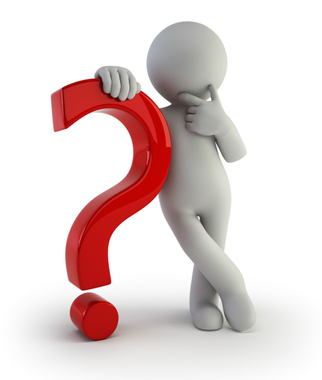